Why Does Healthcare Cost so much in the USA? (con’t)
Michael Teasdale
OLLI
February, 2016
1
Course Agenda
A deep dive into why we pay so much for healthcare (con’t)? 
An overview of 2 healthcare systems
2
Agenda
Moral Hazard, definition
Break down spending into components of Healthcare spending:
Inpatient care
Drugs
Administration
Long term care and home care
Durables
Overview of other healthcare systems
3
Data Sources
McKinsey Study from 2008
OECD data, 2015
Commonwealth Fund Report, 2015
Cooper, Graig, Reenan and Gaynor, 2015
America’s Bitter Pill, Steven Brill
American Association of Hospitals
Healthcare Triage ( Youtube) videos
4
Outpatient $436b in surplus spending
Structure of Outpatient care: 
Originally to control costs and improve convenience, outpatient care has led to an increase in volume of care
Provider investment built supply due to attractive profits for outpatient
Providers, influencing demand and due to vertical integration, filled new supply of  ASC, DICs  with growing demand
Cost per procedure and Mix
In addition to volume of care, spending per procedure is high in US due to technology use and salaries
Private payors have not controlled spending in outpatient care
A perfect storm of (mis)aligned incentives and the unique nature of healthcare transactions lead to excessive spending
5
Moral hazard
In economics, moral hazard occurs when one person takes more risks because someone else bears the cost of those risks. A moral hazard may occur where the actions of one party may change to the detriment of another after a financial transaction has taken place.
In healthcare, several instances of “moral hazard”
When consumers consume healthcare (undergo treatment) without incurring the cost
When doctors proscribe treatment and they benefit financially
Insurance companies deny treatment as unnecessary and lower costs for themselves
Conflicts of interest at the point of care characterize the US Healthcare system
6
In Patient Care
7
Spending above/below ESAW by Component
% Spending above ESAW
$650B
Below ESAW
Inpatient care accounts for $40b  of $650b in excess spending in 2006
8
[Speaker Notes: Outptient care includes: all same day visits in hospitals, including ED, all visits to physicians offices, all care provided at ASC and DICS, all dental visits]
Inpatient care
Costs 25% of overcall healthcare cost in USA
But only 6% of overspend – $40B in 2006
USA has lower rates of admission in inpatient than peer countries due to shift to outpatient care
Inpatient reimbursement mechanisms create incentives for efficient care (capitation limiting length of stay, etc)  
Yet higher patient-per-day costs and cost per procedure - more than double of peer countries - offset these efficiencies
Data shows private payors have not controlled costs
9
Hospital Supply and Use, 2013 or Nearest Year
Acute care hospital beds per 1,000 population
Hospital discharges per 1,000 population
Source: OECD Health Data 2015.
Greater usage of inpatient or hospital stays is not the source; Potential lack of supply or local monopolies could actually drive prices higher
US Inpatient care saves money on LOS and volume
179
$100B to 120B saved each year due to Length of stay and number of admissions per thousand
11
Prices for Hospital and Physician’s Service
Ave prices in thousands
a Source: International Federation of Health Plans, 2013 Comparative Price Report.
USA in patient procedures often more than double of the cost in peer countries
Hospital Spending per Discharge
Average Spend per discharge
USA pays 33% more than next most expensive peer country (Canada)
13
Prices for Hospital Delivered Pharmaceuticals
% of USA Prices
a Source: International Federation of Health Plans, 2013 Comparative Price Report.
USA pays often pays the double for pharmaceuticals delivered in hospital
Private Payor Reimbursment
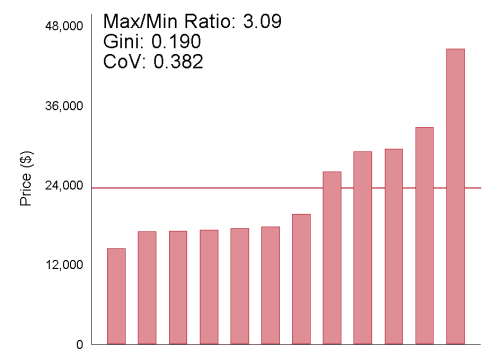 Knee Replacement in Denver Private Prices 2008-2011, Cooper, Graig, Reenan and Gaynor, 2015
Private Payors pay 3 fold difference in one market
15
Reimbursement prices and hospital concentration
Health care spending per privately insured beneficiary varies by a factor of three across the 306 Hospital Referral Regions (HRRs) in the US for the same procedure
Second, variation in providers’ transaction prices across HRRs is the primary driver of spending variation for the privately insured, whereas variation in the quantity of care provided across HRRs is the primary driver of Medicare spending variation. 
There is large dispersion in overall inpatient hospital prices.  For example, hospital prices for lower-limb MRIs vary by a factor of twelve across the nation and, on average, two-fold within HRRs. 
Finally, hospital prices are positively associated with indicators of hospital market power. Even after conditioning on many demand and cost factors, hospital prices in monopoly markets are 15.3 percent higher than those in markets with four or more hospitals.
Growing concentration in providers (hospital groups) is leading to higher prices
16
Percentage of Hospitals with Negative Total and Operating Margins, 1995 – 2013
Negative Operating Margin
Negative Total Margin
Source: Avalere Health analysis of American Hospital Association Annual Survey data, 2013, FOR hospitals.
Hospitals systems have seen lower negative operating margins 
except for 2013.   Are hospitals gaining strength?
Aggregate Total Hospital Margins(1) and Operating Margins,(2) 1993 – 2013
Source: Avalere Health analysis of American Hospital Association Annual Survey data, 2013, for hospitals. 
(1)	Total Hospital Margin is calculated as the difference between total net revenue and total expenses divided by total net revenue.
(2)	Operating Margin is calculated as the difference between operating revenue and total expenses divided by operating revenue.
Except for 2008 crisis year aggregate hospital margins are increasing
[Speaker Notes: 2013 expenses rose 7% and revenues rose only 5% for hospitals; most ex]
In patient care Summary$40b in additional spending
Despite lower amount of stays and shorter lengths of stay, overall spending is higher in the USA
This cost is driven by greater cost per procedure and greater cost of hospital stays 
Payors, especially private payors, have struggled to control reimbursement
Provider local bargaining power seems to have increased due to growing concentration of providers in local markets
19
[Speaker Notes: The data for 2013 show that the providers' expenses increased at an annual rate of 4.6%, outpacing their 4.1% annual revenue growth. As such, operating margins and operating cash flow margins declined across the sector; the median operating margin fell to 2.2%]
Drugs
20
Spending above/below ESAW by Component
% Spending above ESAW
$650B
Below ESAW
Drug and non durables account for $98b  of $650b in excess spending in 2006
21
[Speaker Notes: Outptient care includes: all same day visits in hospitals, including ED, all visits to physicians offices, all care provided at ASC and DICS, all dental visits]
Drug prices higher in the USA
Drugs account for 12% of USA healthcare spending
But 15% of overspend in comparison with peer countries or $98B in 2006
Drugs cost on average cost 118% more in the USA despite greater penetration of generics
Drug overspend is a function of pricing and mix in the USA: cost of drugs are higher and there is use of more expensive drugs than in peer countries
Pricing is high due to legal and structural constraints in the market not allowing payors or a payor (the government) to negotiate limits to drug prices
22
Average Number of Prescription Drugs Taken Regularly,Age 18 or Older, 2013
Number
Source: 2013 Commonwealth Fund International Health Policy Survey.
Use of prescription drugs are high in the USA
Higher Drug Prices in USA
For comparable drugs prices are 50% higher
More expensive drug mix also drives cost higher
50% higher
118% higher
$/pill indexed
EU5 = UK, Germany, France, Italy, Spain
McKinsey, 2006
Key drivers:
American can pay higher prices
Cost of marketing and sales
Supplier driven pricing, no powerful institution to negotiate
24
Drug prices vary according to type
Prices indexed to average in France, UK, GER Italy and Spain
Launch of part D Medicare led to significant increase in Fed spending – up 200% from 2003-2006
25
Drug Pricing $98B in over spend
USA pays more than any other country for the same drugs
Drugs prescribed are usually the more expensive ones
Payors seem to have little effect on prices ( the US gov’t is actually forbidden to negotiate with pharmaceutical companies on pricing)
26
Healthcare Administration and Insurance
This includes public administration of Medicare, Medicaid, as well as private payor profits, taxes, and selling, general and administration ( SG&A) costs
27
Spending above/below ESAW by Component
% Spending above ESAW
$650B
Below ESAW
Admin and Ins account for $91B  of $650b in excess spending in 2006
28
HC Admin cost higher
Healthcare Administration spending accounts for 7% of spending and 14% of overspend ($91B in overspend vs peer countries)
$63B is attributable to private payors’ profits and taxes ($30B) and selling and general administration expenses, SGA - $33B 
Public administration – Medicare and Medicaid – account for other $28B in overspend – despite some efficiencies in administration
Single-payer systems avoid redundancies of multi-payer systems and drive efficiencies
29
Administration and Insurance Spending
Overspend or ESAW
Billions of dollars
Multi-payer and multistate payer systems in USA create redundancies (marketing, underwriting, administration) that peer countries bear to a lesser extent
30
[Speaker Notes: Sales and marketin are 33% of excess spending in admin]
The question of private insurance
Pros:
Competition drives more services and public education
Drives efficiency in administration processes
Creates variety of insurance packages and choice (?)
Cons:
Creates redundancies in admin systems (many systems instead of one)
Creates confusion and cost complexity leading to lack of transparency
Lacks breadth to negotiate effectively with providers
Do disadvantages outweigh the advantages?
The role of private  payers is key to any significant healthcare reform in the USA
31
Long Term Care
32
Spending above/below ESAW by Component
% Spending above ESAW
$650B
Below ESAW
Long term care spending is $53 less than expected spending in 2006
33
[Speaker Notes: Outptient care includes: all same day visits in hospitals, including ED, all visits to physicians offices, all care provided at ASC and DICS, all dental visits]
Long term care
Long term and home care, including freestanding nursing homes and independent home health agencies, cost $178B or 9% of Healthcare spending in 2006.
USA spent $128B on nursing home care and $50B on home care
USA spends $53B less than peer countries due to reimbursement structure and youth of population
34
Long term care: Actual vs Expected Cost
$53B Less
As opposed to other categories, why are we paying less?
35
Younger US population contains overall cost of long term care
% population over 65, 2005
OECD ave 14.9
Current younger population in USA contains cost but with same percentage of over 65 as OECD  USA would spend $36B more
36
Reimbursement of USA long care limits spending
Compared with Peer Countries, USA has large out of pocket  payment for long term care: “informal” care more prevalent in USA
37
Durables and Investment
38
Spending above/below ESAW by Component
% Spending above ESAW
$650B
Below ESAW
Durables cost $19B less than expected  spending in 2006
39
[Speaker Notes: Outptient care includes: all same day visits in hospitals, including ED, all visits to physicians offices, all care provided at ASC and DICS, all dental visits]
Durables
Definition: eyeglasses, contact lenses, hearing aids, wheelchairs, orthopedic products, medical equipment rentals
Total spend of estimated $24B in 2006, $19B less than expected
Largely constrained by lack of reimbursement:
40
Spending above/below ESAW by Component
% Spending above ESAW
$650B
Below ESAW
Investments account for 50B  of $650b in excess spending in 2006
41
[Speaker Notes: Outptient care includes: all same day visits in hospitals, including ED, all visits to physicians offices, all care provided at ASC and DICS, all dental visits]
HC Investment higher in USA
OECD, McKinsey 2006
Prevention, Public Investment in R&D drive higher investment cost in USA (NIH, CDC and state spending)
42
[Speaker Notes: Public investment= disease control, public education, smoking free programs.. Prevention = Statistical control, inspections]
NIH Investment and Disease Prevalence
Data from 2007, McKinsey 2008
NIH Funding and disease prevalence does not align
43
Are Americans sicker?
Risk factors comparing the health of Americans to residents of other developed countries are mixed 
Experts maintain Americans are not sicker as these risk factors cancel each other out in terms of disease prevalence and cost
 ANSWER – more sick Americans are not the reason we pay more for healthcare
44
Select Population Health Outcomes and Risk Factors
a Source: OECD Health Data 2015.
USA Compares favorably in Smoking and lower % population over 65
[Speaker Notes: Chroni conditions = hypertension or high blood pressure, heart disease, diabetes, lung problems, mental health problems, cancer, 
  and joint pain/arthritis. Source: Commonwealth Fund International Health Policy Survey of Older Adults, 2014.]
Select Population Health Outcomes and Risk Factors
Source: OECD Health Data 2015.
USA have higher obesity rates and those over 65 have more chronic diseases: 
Most Experts maintain that risk factors are a wash: Americans are not sicker
[Speaker Notes: Chroni conditions = hypertension or high blood pressure, heart disease, diabetes, lung problems, mental health problems, cancer, 
  and joint pain/arthritis. Source: Commonwealth Fund International Health Policy Survey of Older Adults, 2014.]
Disease Spending and Prevalence
US expenditures by
 disease condition
Disease prevalence: US vs peer countries
Higher US
prevalence
$ billions
McKinsey, 2006
US population is slightly less sick than peers (lower prevalence) due to: 
lower smoking rates and younger population.  Obesity is higher in USA
47
[Speaker Notes: Peer countries : France, Germany, Italy, Spain, UK; COPD – Chronic Obstructive Pulmonary Disease; 21 diseases of 35 most frequent are less prevalent in USA
prevalence= number of individual with a disease in a specific population at a discrete point in time
Incidence= number of new cases of a disease in a population over a specific period of time

Treatment and severity not calculated]
Summary: Why are healthcare costs so high?
https://www.youtube.com/watch?v=qSjGouBmo0M
48
Some Conclusions
USA healthcare is much more expensive than peer countries and we do not get greater value in terms of access, service, quality of care or outcomes
Market mechanisms do not work in healthcare due to information asymmetry, vertical integration and inelastic demand
Providers and patients in a situation of “moral hazard” agree to, or proscribe,  more care than what might be the right care leading to waste and overspending 
Drive providers in the system to optimize profit and not necessary have their interests aligned with patient interests
Offer technology not to lower cost but to provide, at times better care, but consistently higher reimbursements
Key Actors in US healthcare Value Chain (Providers, Doctors, Drug and Device companies, Pharma) seem to enjoy higher than average salaries and profits in other countries
The US system is structured 
To provide expensive and profitable care, not extensive nor outcomes driven care
So that private insurance has not succeeded in limiting spending and driving substantially better outcomes.  This inability to limit cost  puts at question their value
To prevent the government from taking a more active role to limit healthcare spending (negotiating drug prices or setting reimbursement rates more broadly)
By an increasing trend in the consolidation of providers giving them oligarchic or monopolistic power in their markets
The US Healthcare system needs drastic change that will not be easy to implement due to conflicting interests and ideologies
49